PERSEPSI KONSUMEN
ALDI SETYAWAN
GARDANI PRADITYA W
IRENE MIRAMIS A
Sensory dynamics of perception
Persepsi di definisikan sebagai proses di mana seseorang memilih, mengatur, dan menafsirkan rangsangan menjadi 			gambaran yang bermakna dan koheren. 
Rangsangan adalah proses yang sangat individual berdasarkan pada kebutuhan, nilai, dan harapan masing-masing 				orang. 
Contoh rangsangan mencakup produk, paket, nama merek, papan reklame, dan ikla
Sensation
Sensasi adalah respon langsung dari organ sensorik terhadap rangsangan. 
Stimulus adalah setiap unit yang menginput ke indra baik secara fisik, visul, dan komunikasi yang dapat 					mempengaruhi tanggapan individu. 
Reseptor sensorik adalah organ tubuh manusia (mata, telinga, hidung, mulut, dan kulit) yang menerima masukan 			sensoris
Sensitivitas manusia mengacu pada pengalaman sensasi.
threshold
the Absolute threshold
the differential threshold
Absolute threshold adalah jumlah terendah intensitas yang diperlukan seseorang agar dapat merasakan sensasi.
Adaptasi sensori adalah apabila konsumen sudah mulai terbiasa ketika suatu iklan ditayangkan secara terus menerus dan tidak ada perubahan
Differential threshold adalah Perbedaan minimal yang dapat dideteksi antara dua rangsangan serupa.
Hukum Weber, menyatakan bahwa menguatnya stimulus awal, semakin besar intensitas tambahan yang dibutuhkan untuk stimulus kedua.
Marketing applications of the j.n.d
Perubahan negatif
pengurangan ukuran, kualitas produk, atau kenaikan harga produk
perbaikan produk 
	kemasan yang ditingkatkan atau diperbarui, ukuran lebih besar, atau harga yang lebih rendah. Sangat 	jelas bagi 	konsumen tanpa harus mengeluarkan banyak biaya
subliminal perception
Stimulus yang terlalu lemah atau terlalu singkat untuk dilihat atau didengar secara sadar tetap bisa cukup kuat untuk dirasakan oleh satu atau lebih sel reseptor. Proses ini disebut persepsi subliminal karena rangsangan berada di bawah ambang batas, atau "limen," sadar.
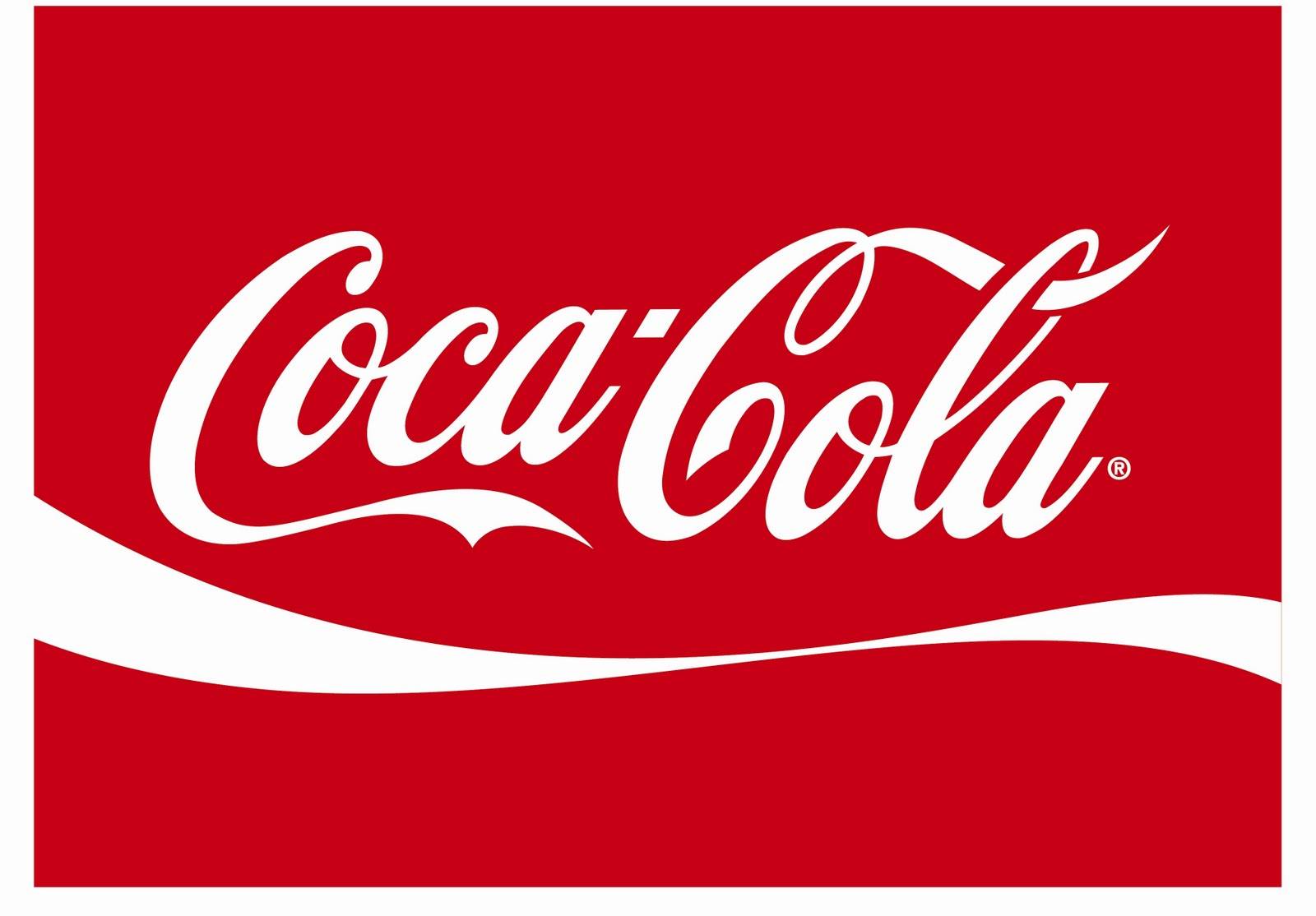 Evaluating the effectiveness of subliminal persuasion
Tidak ada bukti bahwa iklan subliminal membujuk orang untuk membeli barang atau jasa. Tinjauan komprehensif menunjukkan bahwa persepsi subliminal tidak berpengaruh pada sikap terhadap perilaku produk dan konsumsi, dan sebagian besar pengaruhnya ditemukan dalam situasi yang sangat artifisial atau logika ilmiah.
Perceptual selection
Rangsangan yang dipilih tergantung pada dua faktor utama selain sifat stimulus itu sendiri 
(1) pengalaman konsumen sebelumnya karena hal tersebut mempengaruhi ekspektasi mereka. 
(2) motif mereka pada saat itu
Nature of the Stimulus
Expectations
Motives
Selective perception
Selective exposure
Selective attention
Perceptual defense
Perceptual organization
Perceptual Organization
Organisasi presepsi berarti bahwa konsumen mengelompokkan informasi dari berbagai sumber ke dalam pengertian yang menyeluruh untuk memahami lebih baik dan bertindak atas pemahaman itu.
Prinsip – prinsip penting dalam integrasi presepsi
-Penutupan (closure)
-Pengelompokkan (grouping)
-Konteks (context)
Preceptual Interpretation
Interpretasi adalah sebuah proses dimana individu memberikan makna terhadap stimuli yang telah terorganisir.
Pemaknaan sebuah stimuli tergantung pada proses interpretasi, dan juga adanya distrosi (perubahan). Perubahan tersebut disebabkan oleh adanya stereotip terhadap situasi tertentu.
Stereotip: Orang cenderung mempunyai “gambaran” dalam pikiran mereka mengenai arti berbagai macam stimuli.
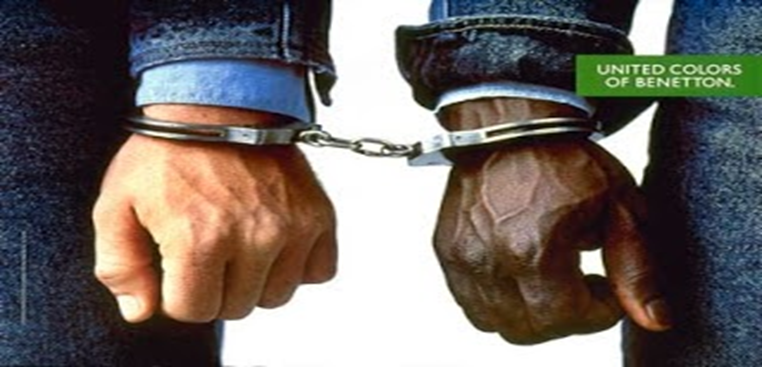 Product Positioning
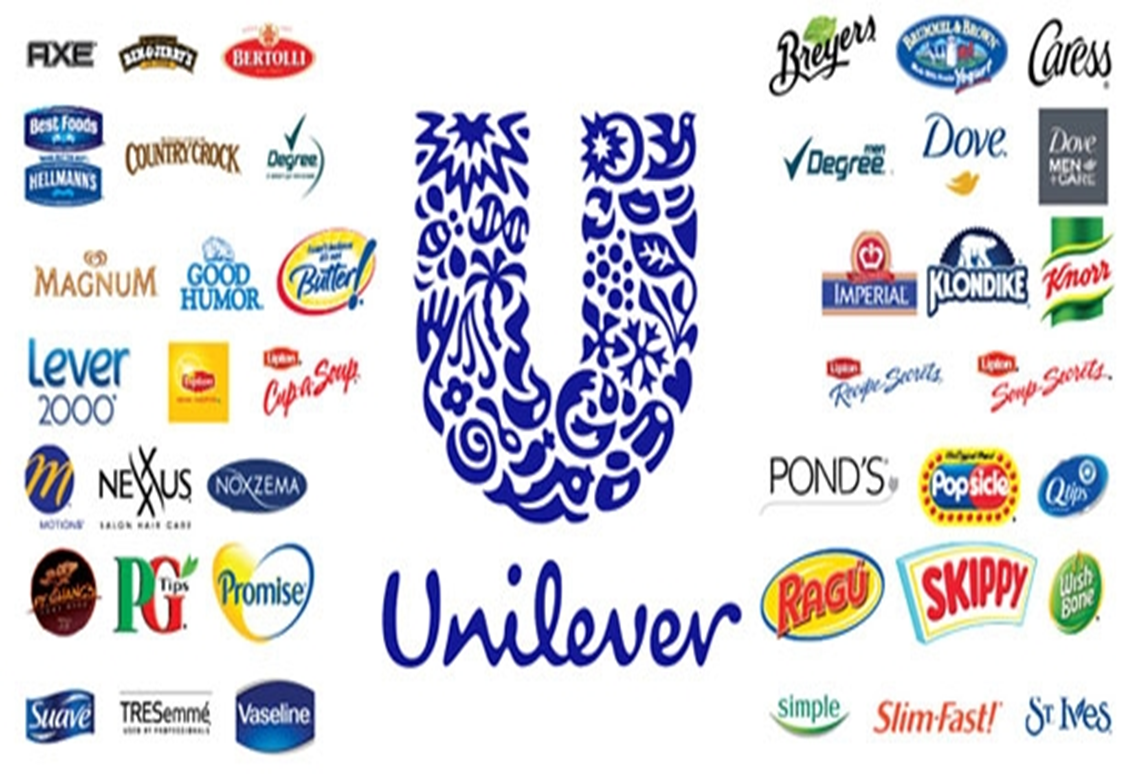 Untuk mempengarungi citra positif konsumen terhadap merek adalah dengan positioning produk. Dalam memposisikan merek produk, pemasar terlebih dahulu harus mempunyai konsep produk yang dapat mengomunikasikan manfaat yang diinginkan melalui iklan dan penggunaan media yang menjangkau pasar sasaran.
Packaging As A Postioning Element
Kemasan harus menyampaikan citra merek yang dikomunikasikan kepada pembeli.
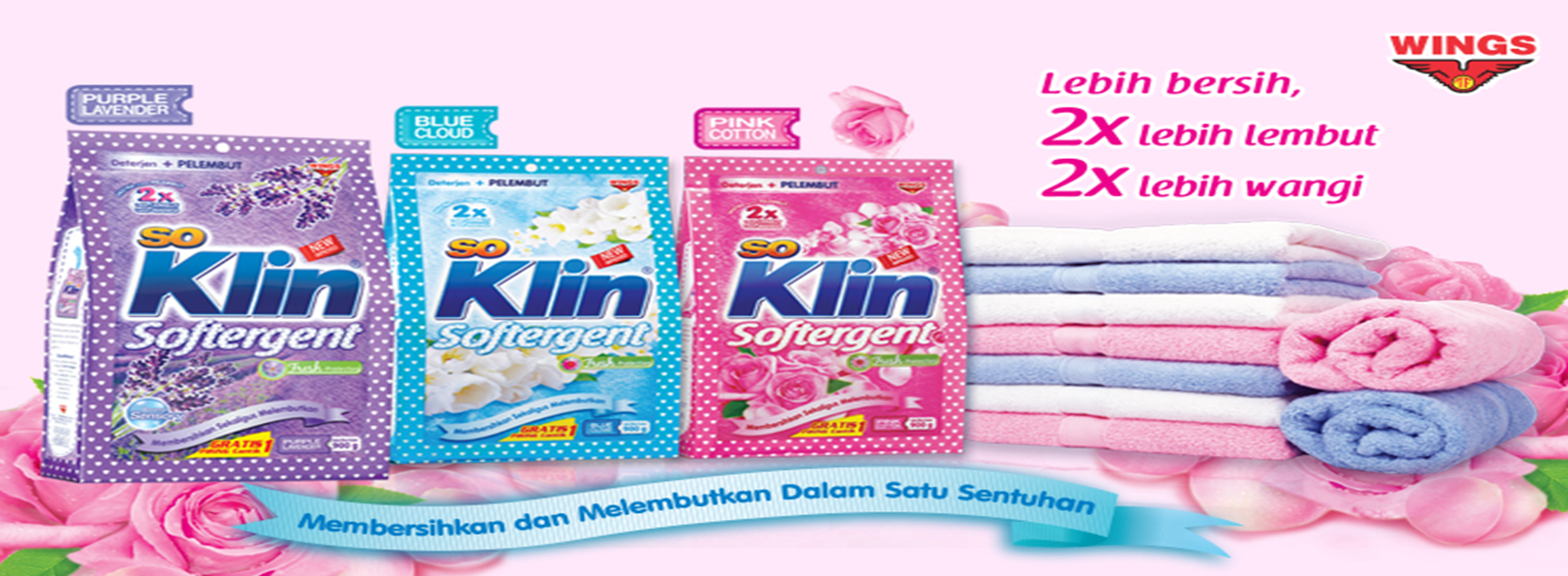 Product Repositioning
Citra negatif salah satunya disebabkan oleh pengalaman buruk konsumen.
Masalah yang berkaitan dengan produk yaitu kualitas teknis atau fungsional yang menyebabkan masalah citra,
Tindakan internal dibutuhkan jika citra yang buruk ingin diperbaiki.
Citra menjadi baik ketika konsumen mempunyai pengalaman yang cukup dengan realitas baru.
Receptual Mapping
Perceptual map adalah alat untuk menentukan posisi produk sehingga akan tampak jelas bagaimana persepsi produk tersebut di pandang konsumen.
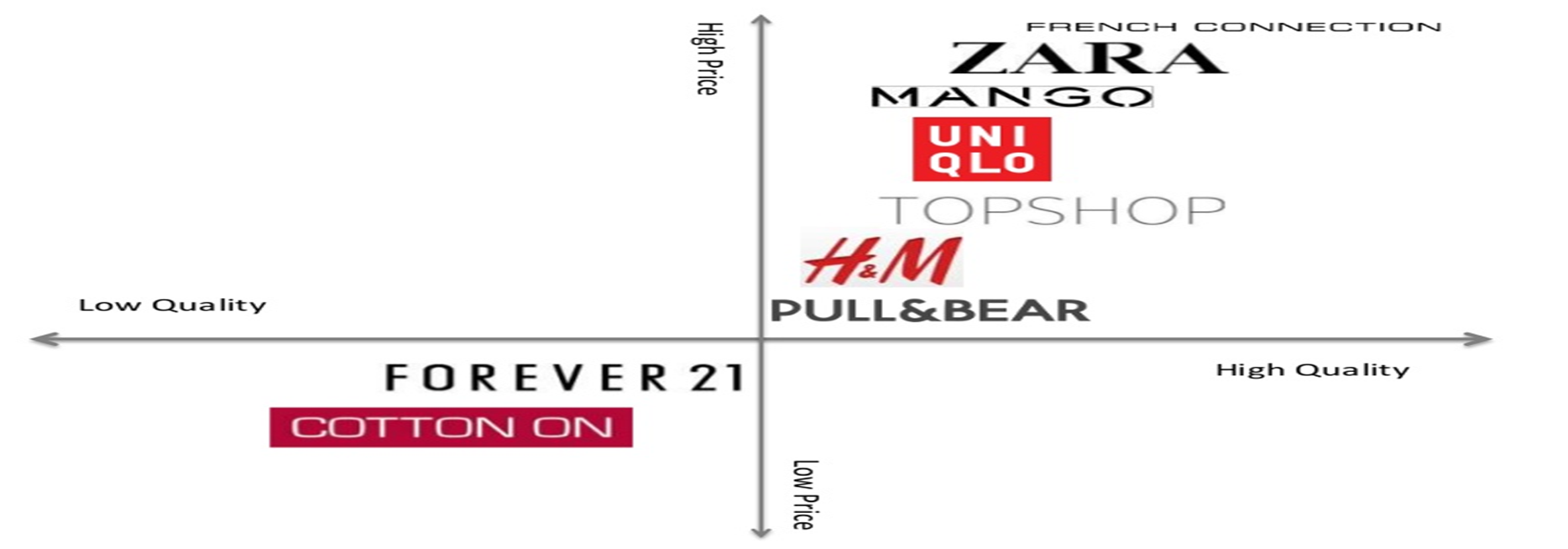 Positioning of services (posisi layanan)
Penentuan posisi dan promosi, konsumen dapat menghubungkan citra tertentu dengan merek tertentu.
Perceived price (harga yg dirasakan)
Harga yang dirasakan harus mencerminkan nilai yang diterima pelanggan dari pembelian.
Reference prices (harga referensi)
Harga yang digunakan konsumen sebagai dasar perbandingan, referensi dapat bersifat eksternal atau internal Pengiklan umumnya menggunakan harga referensi eksternal dan referensi internal memainkan peran utama dalam evaluasi konsumen dan persepsi nilai kesepakatan harga yang diiklankan.
Perceived quality (kualitas yang dirasakan)
Kualitas produk yang dirasakan konsumen (atau layanan) didasarkan pada beragam isyarat informasi yang mereka kaitkan dengan produk, Isyarat itu bersifat intrinsik menyangkut karakteristik fisik produk untuk menilai kualitas produk.
Perceived quality of service (persepi kualitas layanan)
Lebih sulit bagi konsumen untuk mengevaluasi kualitas layanan dibanding kualitas produk, konsumen tidak dapat membandingkan layanan pesaing berdampingan seperti produk pesaing.
Price/quality relationship (hubungan harga/kualitas)
Bahwa konsumen mengandalkan harga sebagai indikator kualitas produk.
Retail store image(citra toko eceran)
Toko ritel memiliki citra mereka sendiri yang berfungsi untuk mempengaruhi kualitas.
Manufacturers image(gambaran produsen)
Produsen yang menikmati citra yang baik umumnya menemukan bahwa produk baru mereka diterima lebih mudah (masih belum pasti dan kurang paham).
Perceived risk (resiko yang dirasakan)
Risiko yang dirasakan didefinisikan sebagai ketidakpastian yang dihadapi konsumen saat mereka tidak dapat memperkirakan kekurangan keputusan pembelian mereka.
Perception of risk varies (Persepsi risiko bervariasi)
Persepsi konsumen terhadap risiko bervariasi, tergantung pada orang, produk, situasi, dan budaya. Tingkat risiko yang dirasakan oleh konsumen juga dipengaruhi oleh situasi belanja.
How consumer handle risk (bagaimana konsumen menangani resiko)
Konsumen dapat mengurangi risiko yang dirasakan dengan menggunakan sumber online yang  terperinci mengenai fitur, harga, dan peringkat semua model yang tersedia dalam kategori produk tertentu.